DUAL BEAM – FOCUSED ELECTRON AND ION BEAM
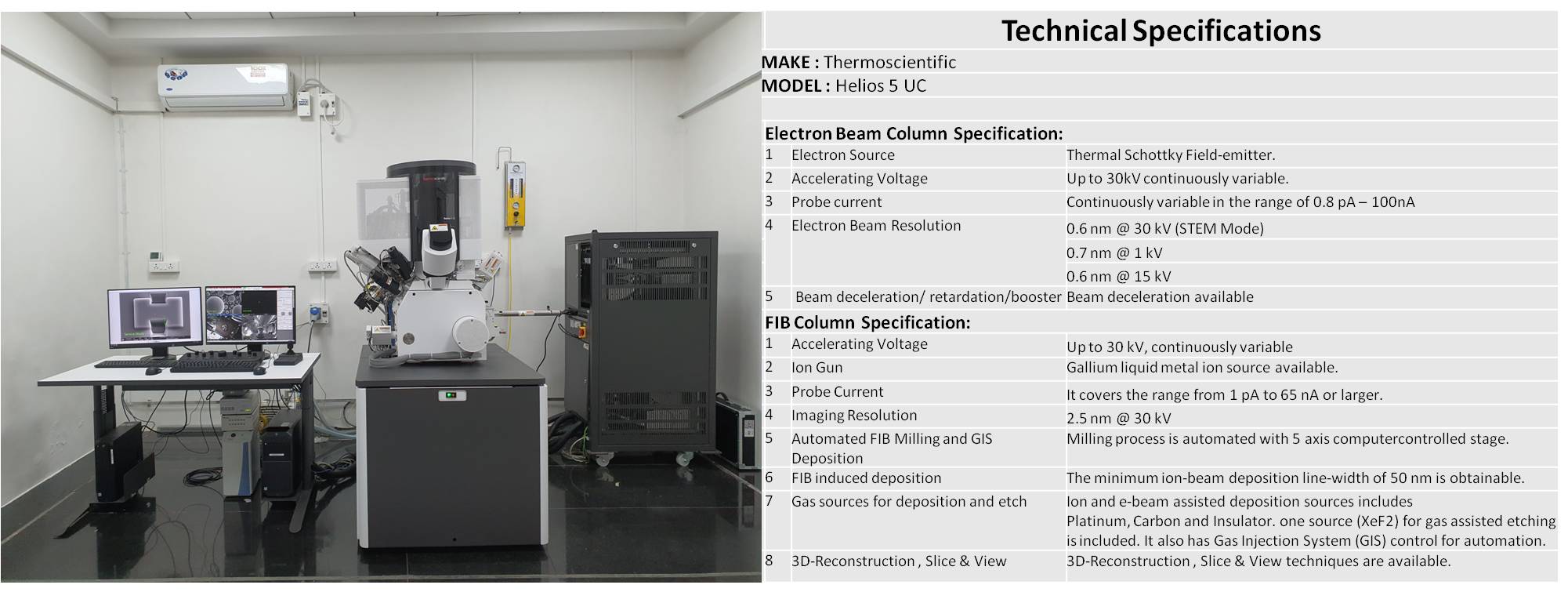 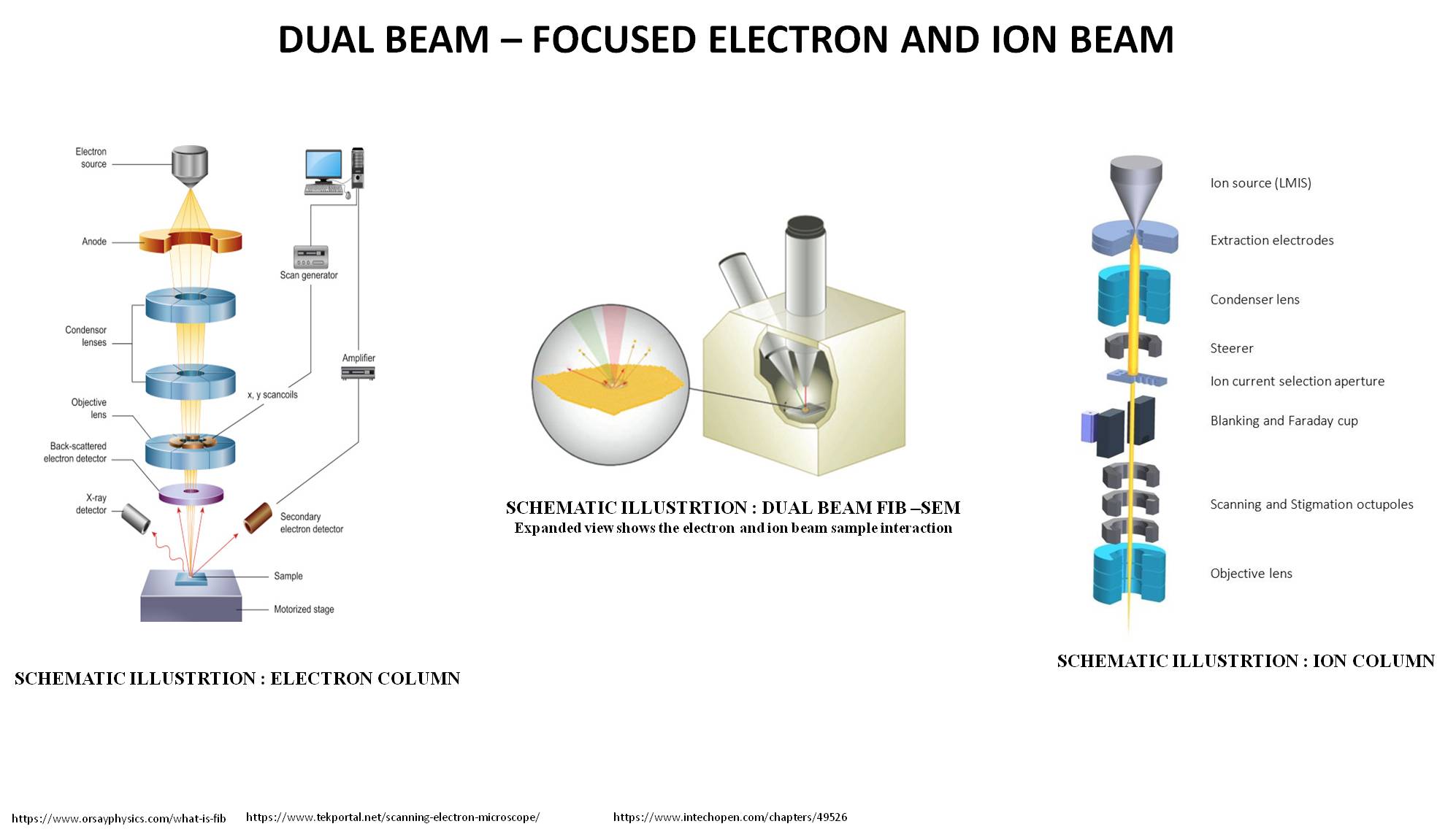 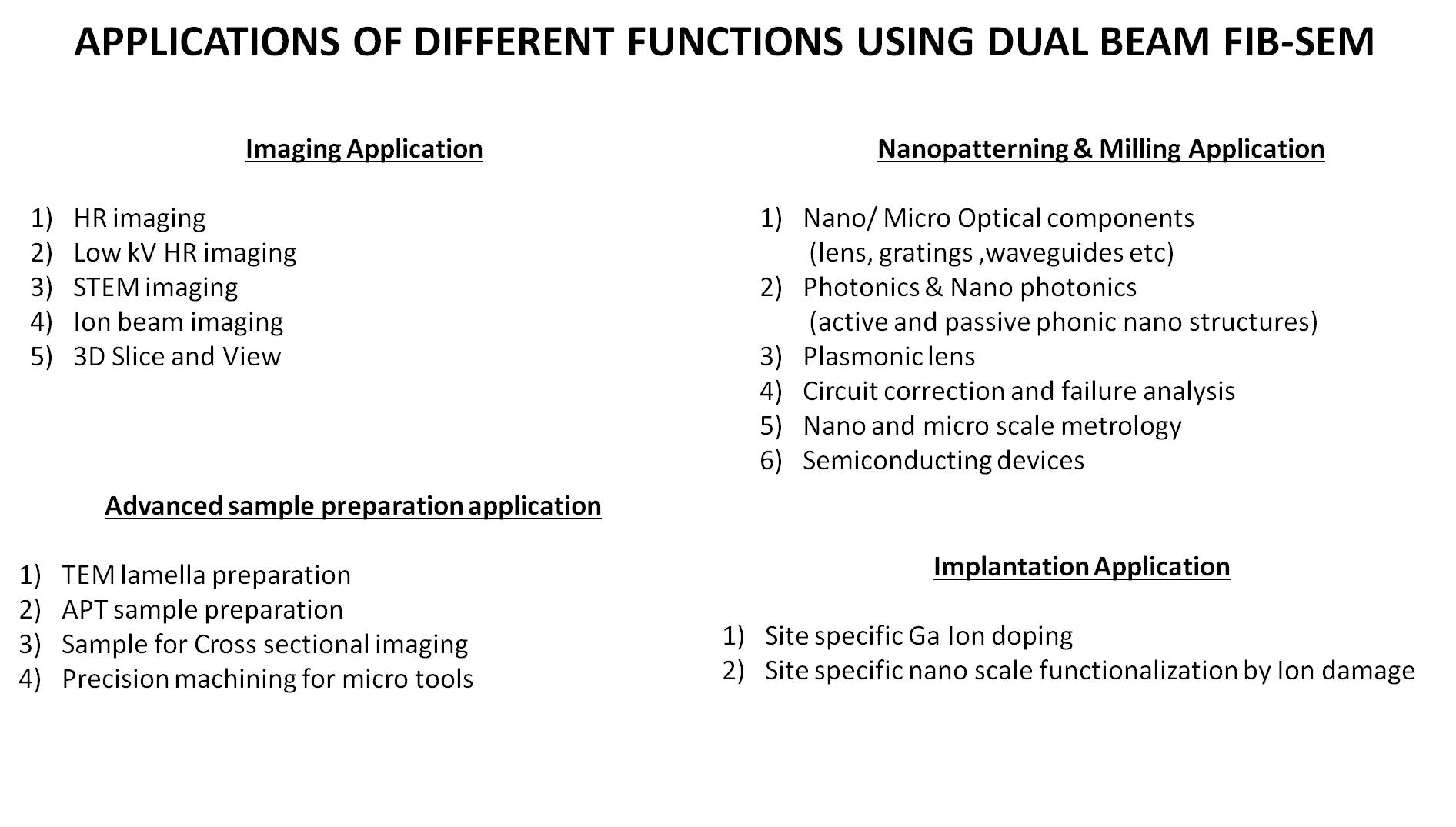 Sample : Interstitial steel   
Required information : To study grains and grain boundaries in the sample
Lamella Preparation, Thinning and STEM imaging using FIB at SAIF
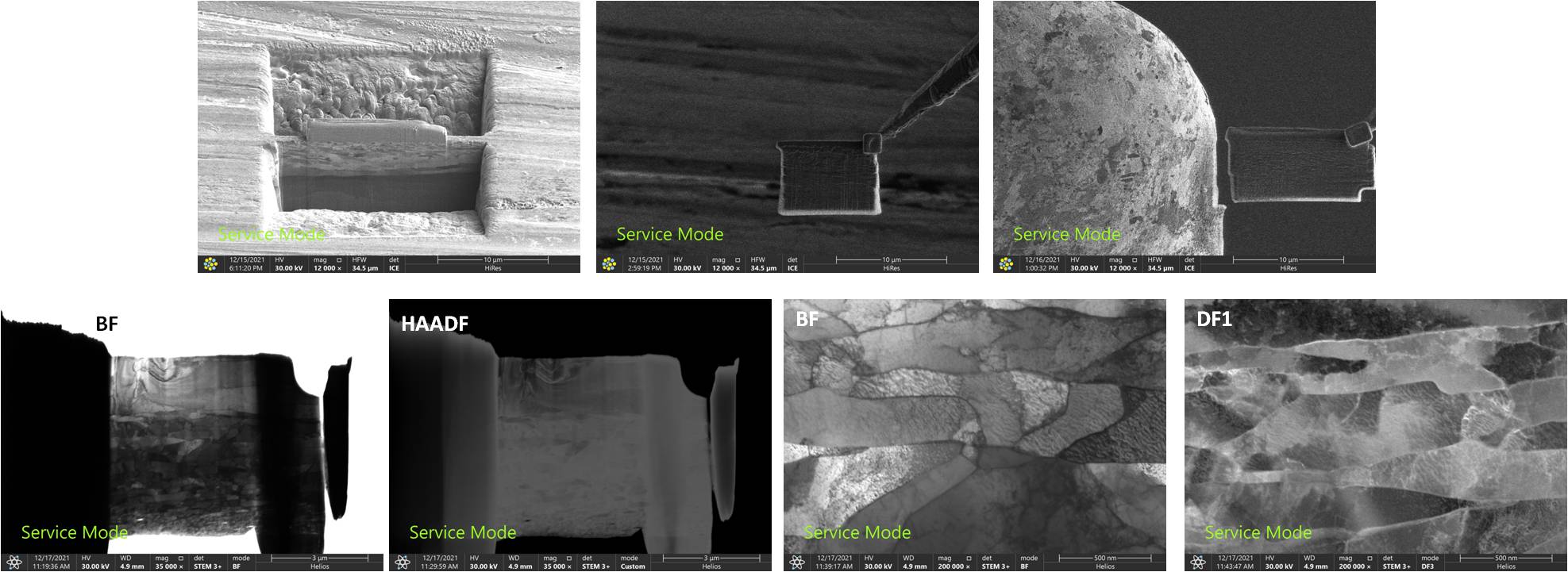 Lamella analysis using TEM Imaging and EDS Characterization (HR-TEM 300 kV, Tecnai G2, F30 at SAIF)
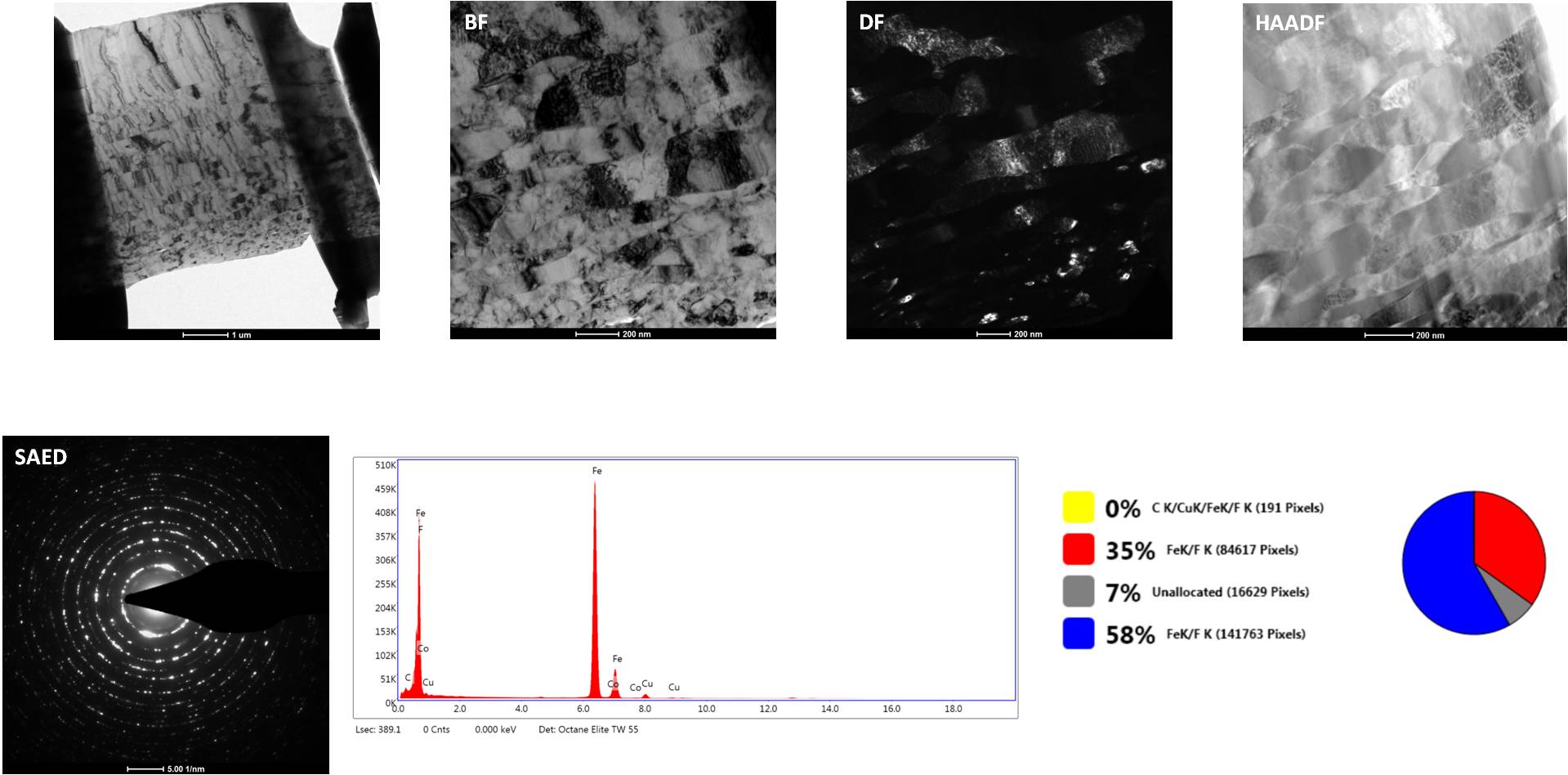 Sample  : TiO2/SiO2
Required information : To study alternate multilayers of TiO2 and SiO2
Lamella Preparation, Thinning and STEM imaging and EDS analysis using FIB at SAIF
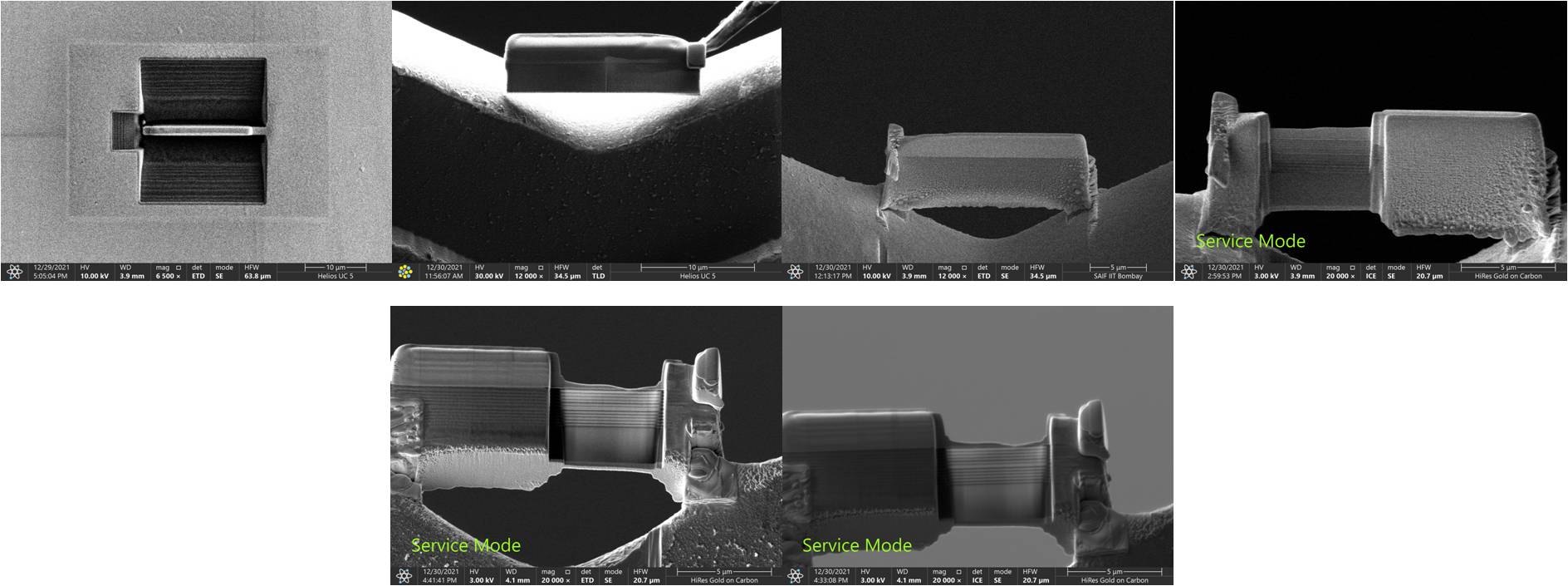 STEM imaging and EDS analysis using FIB at SAIF
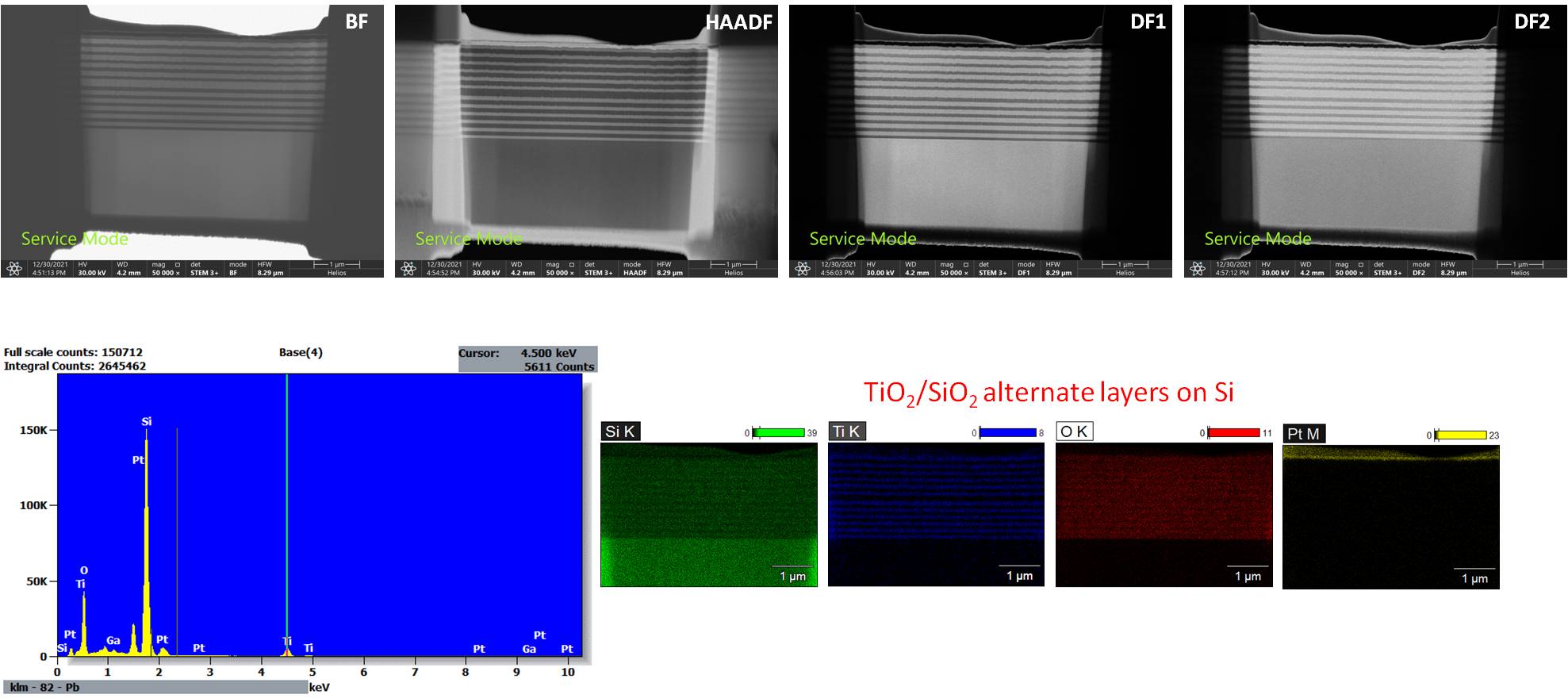 Sample 3 : Ni on Pyramidal Si
Required information : To check if oxide is present at the Ni - Si interface
Lamella Preparation, Thinning and STEM imaging and EDS analysis using FIB at SAIF
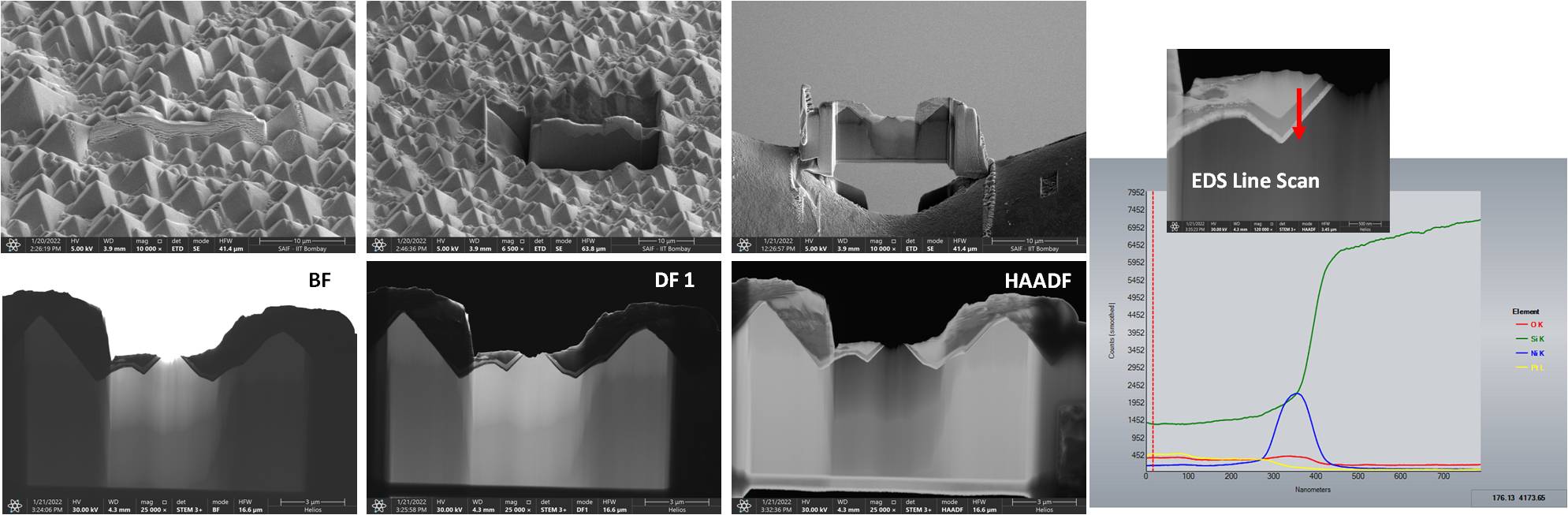 NANO PATTERNING for Optical lenses on gold and Titanium
Micro rings and holes on Titanium
Nano Patterning on Au using FIB
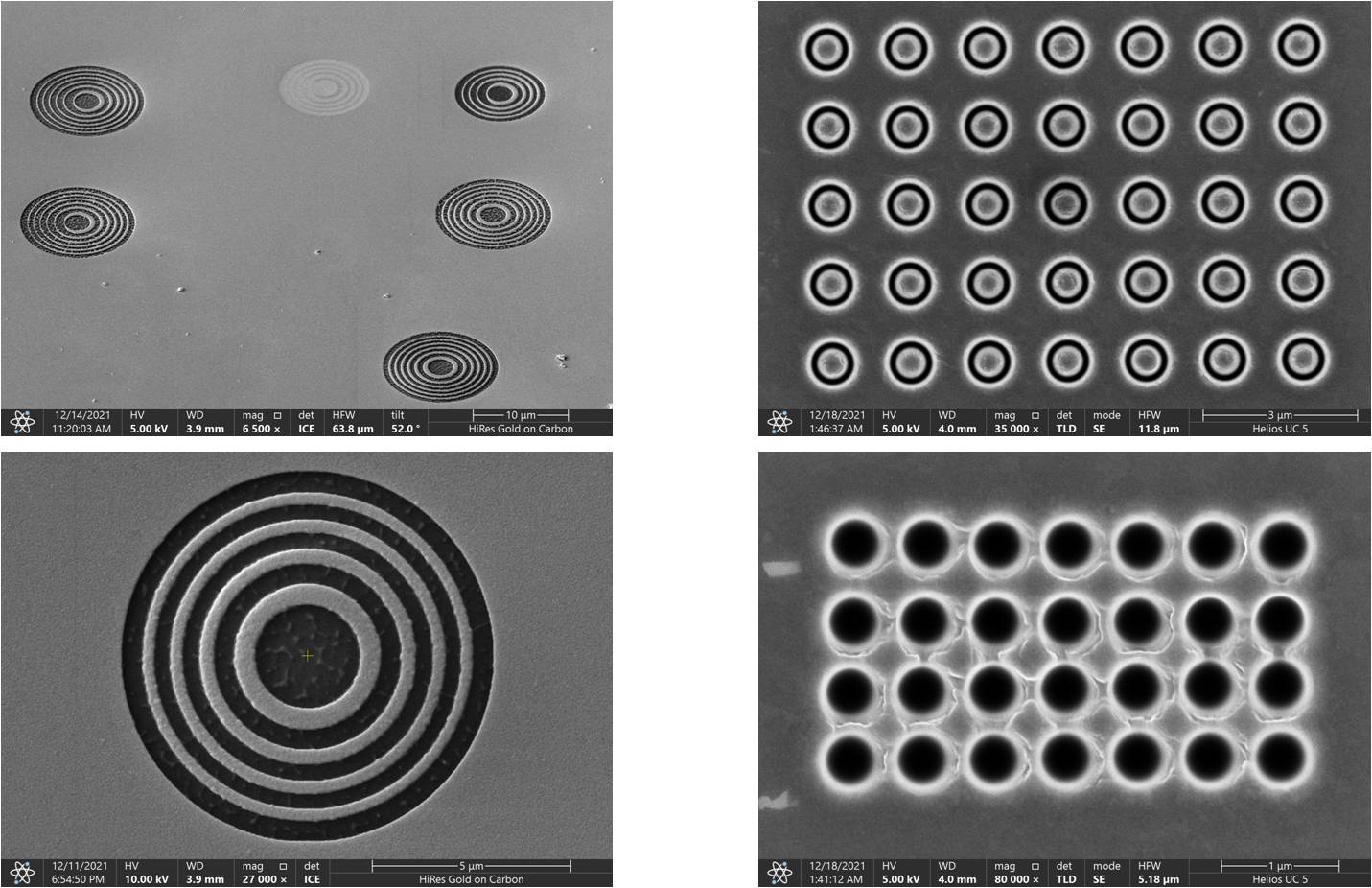 IMAGE ANALYSIS on the Dual beam-FIB at SAIF
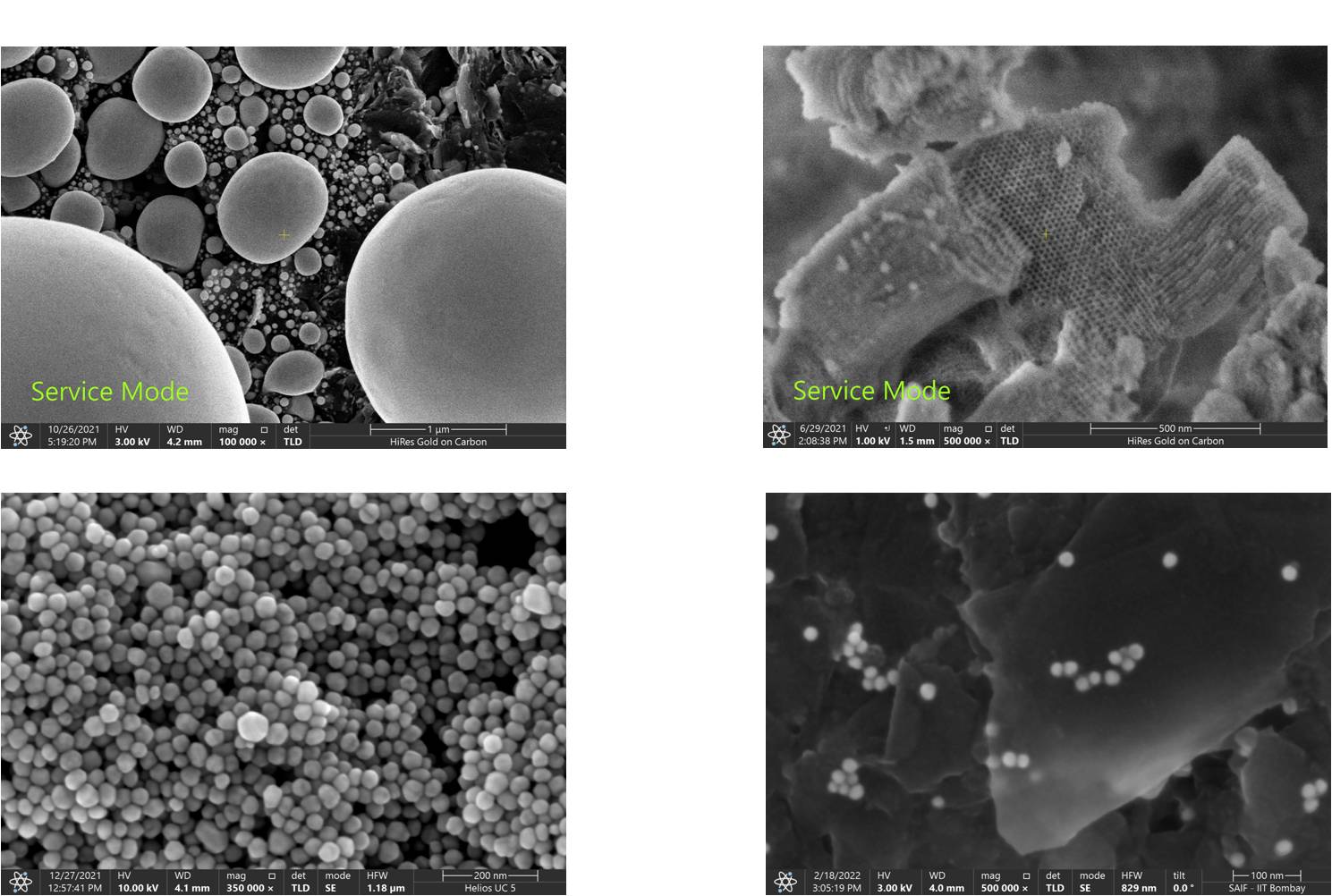 Tin balls on Carbon
Mesoporous Silica
Au on Carbon
Au on Ag Nano Forest